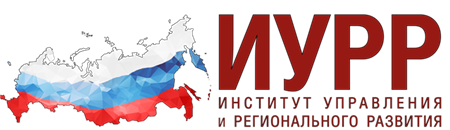 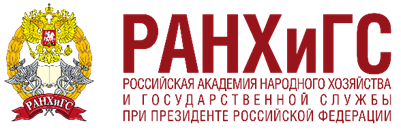 Краткий обзор результатов опроса филиалов об образовательной и научно-экспертной деятельности по итогам 2021 года
В опросе приняли участие 45 филиалов 
(Ижевский, Иркутский, Саранский и Тольяттинский филиалы не участвовали в опросе)
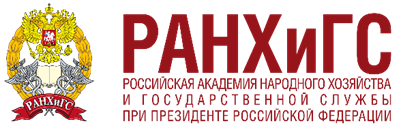 I. ОБРАЗОВАТЕЛЬНАЯ ДЕЯТЕЛЬНОСТЬ
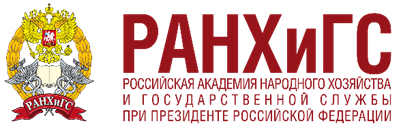 Реализовывались ли Вашим филиалом в 2021 году образовательные программы дополнительного профессионального образования кадров государственного и муниципального управления?
Реализация программ ДПО для кадров ГМУ(45 филиалов – всего 1 713 программ)
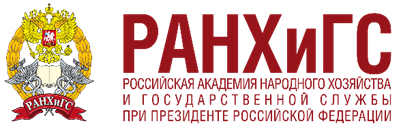 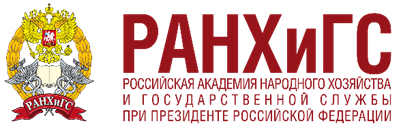 Основные направления (тематика) программ подготовки кадров государственной и муниципальной службы
Соглашения (договоры) с органами государственной власти, местного самоуправления, объединениями муниципальных образований (2021 г.)
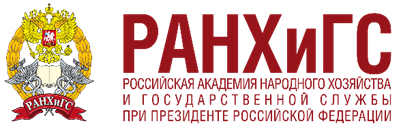 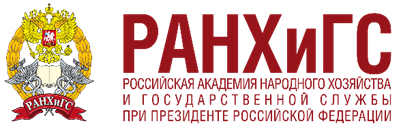 Обеспеченность программ дополнительного образования государственных и муниципальных служащих учебно-методическими комплексами (собственная оценка)
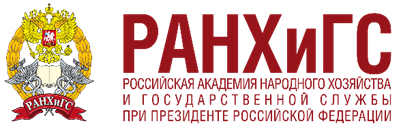 Оценка деятельности Академии по актуализации разработанных и созданию новых УМК и учебных пособий по т.н. «стандартным» программам дополнительного образования для системы МСУ
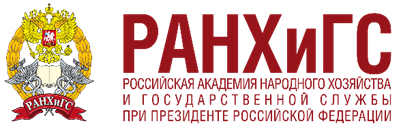 С 2015 года Академия проводит специальные программы повышения квалификации для преподавателей в сфере муниципального управления. Оцените данную инициативу и готовность к участию в подобных программах для преподавателей в будущем.
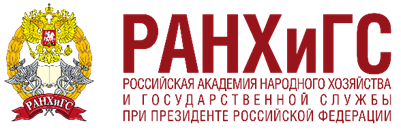 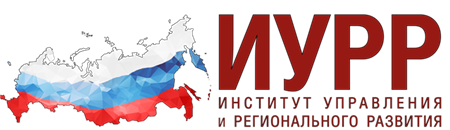 II. Научная и экспертная деятельность
Научно-практические конференции и иные научные и экспертные мероприятия общероссийского, межрегионального или регионального масштаба по проблемам ГМУ с участием филиалов
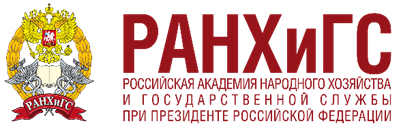 Оценка серии совместных с филиалами РАНХиГС межрегиональных научно-практических конференций по актуальным аспектам местного самоуправления на базе филиалов РАНХиГС
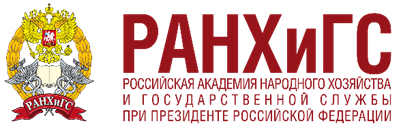 Научные и экспертные работы по проблемамгосударственного и муниципального управления
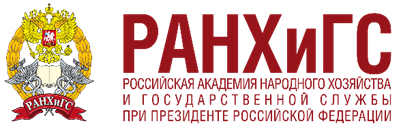 Является ли Ваш филиал, по Вашему мнению, центром компетенций (признанной на межрегиональном или региональном уровне экспертной организацией) по вопросам государственного и муниципального управления?
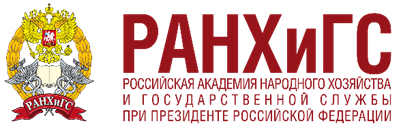